Classification: Logistic Regression
Hung-yi Lee
李宏毅
[Speaker Notes: Good ref:
http://www.win-vector.com/blog/2011/09/the-simpler-derivation-of-logistic-regression/
http://www.cs.columbia.edu/~smaskey/CS6998/slides/statnlp_week6.pdf
http://www.win-vector.com/dfiles/LogisticRegressionMaxEnt.pdf

New ton:
http://qwone.com/~jason/writing/lr.pdf


Gradient descent/Another point of view

Why not MSE
Multiple Limit

Ds v.s. generative X 2]
有關分組
作業以個人為單位繳交
期末專題才需要分組
找不到組員也沒有關係，期末專題公告後找不到組員的同學助教會幫忙湊對
Step 1: Function Set
Function set:
Including all different w and b
class 1
z
0
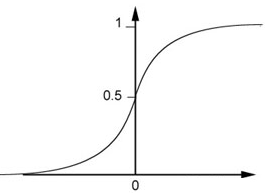 class 2
0
z
Step 1: Function Set
…
…
…
…
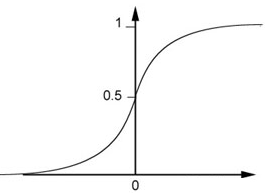 Sigmoid Function
[Speaker Notes: Activation function]
Step 2: Goodness of a Function
Training
Data
Given a set of w and b, what is its probability of generating the data?
[Speaker Notes: All the w and b give non-zero probability]
=
1
0
1
0
0
1
……
Step 2: Goodness of a Function
Cross entropy between two Bernoulli distribution
Distribution q:
Distribution p:
cross entropy
[Speaker Notes: Where does it comes from?]
Step 2: Goodness of a Function
Cross entropy between two Bernoulli distribution
minimize
1.0
0.0
cross entropy
[Speaker Notes: Where does it comes from?]
Step 3: Find the best function
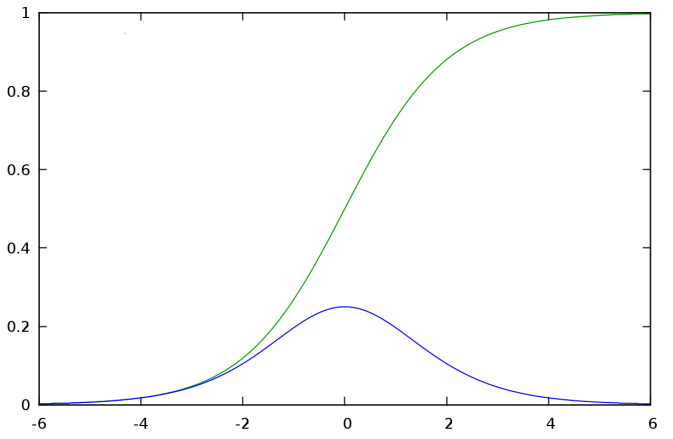 Step 3: Find the best function
Step 3: Find the best function
Larger difference, larger update
Logistic Regression + Square Error
Step 1:
Step 2:
Step 3:
(close to target)
(far from target)
Logistic Regression + Square Error
Step 1:
Step 2:
Step 3:
(far from target)
(close to target)
Cross Entropy v.s. Square Error
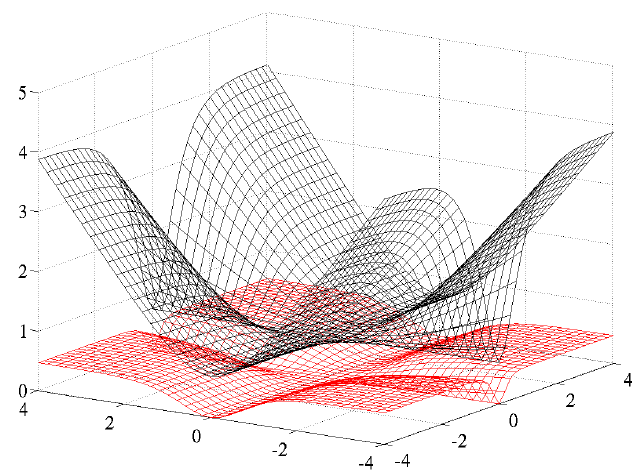 Cross Entropy
Total 
Loss
Square
Error
w2
w1
http://jmlr.org/proceedings/papers/v9/glorot10a/glorot10a.pdf
Logistic Regression
Linear Regression
Step 1:
Output: any value
Output: between 0 and 1
Step 2:
Step 3:
[Speaker Notes: The standard logistic function is the logistic function with parameters (k = 1, x0 = 0, L = 1) which yields sigmoid]
Logistic Regression
Linear Regression
Step 1:
Output: any value
Output: between 0 and 1
Step 2:
Cross entropy:
[Speaker Notes: The standard logistic function is the logistic function with parameters (k = 1, x0 = 0, L = 1) which yields sigmoid]
Logistic Regression
Linear Regression
Step 1:
Output: any value
Output: between 0 and 1
Step 2:
Logistic regression:
Step 3:
Linear regression:
[Speaker Notes: The standard logistic function is the logistic function with parameters (k = 1, x0 = 0, L = 1) which yields sigmoid]
Discriminative v.s. Generative
directly find w and b
Will we obtain the same set of w and b?
The same model (function set), but different function may be selected by the same training data.
Generative v.s. Discriminative
Generative
Discriminative
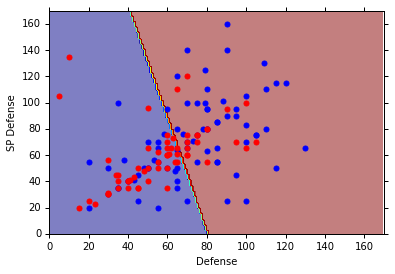 All: hp, att, sp att, de, sp de, speed
73% accuracy
79% accuracy
[Speaker Notes: 0.657142857143 0.485714285714]
Generative v.s. Discriminative
Example
Training 
Data
1
0
0
1
X 4
X 4
X 4
1
1
0
0
Class 1
Class 2
Class 2
Class 2
How about Naïve Bayes?
Testing
Data
1
Class 1?
Class 2?
1
[Speaker Notes: 腦補的 model]
Generative v.s. Discriminative
Example
Training 
Data
1
0
0
1
X 4
X 4
X 4
1
1
0
0
Class 1
Class 2
Class 2
Class 2
[Speaker Notes: 腦補的 model]
Training 
Data
1
0
0
1
X 4
X 4
X 4
1
1
0
0
Class 1
Class 2
Class 2
Class 2
<0.5
Testing
Data
1
1
[Speaker Notes: 腦補的 model]
Generative v.s. Discriminative
Usually people believe discriminative model is better
Benefit of generative model
With the assumption of probability distribution
less training data is needed
more robust to the noise
Priors and class-dependent probabilities can be estimated from different sources.
[Speaker Notes: For separation, we can talk about ASR]
Multi-class Classification
(3 classes as example)
C1:
C2:
C3:
Softmax
0.88
3
20
0.12
1
2.7
≈0
0.05
-3
[Speaker Notes: 2 class]
[Bishop, P209-210]
Multi-class Classification
(3 classes as example)
Cross Entropy
Softmax
target
Limitation of Logistic Regression
Can we?
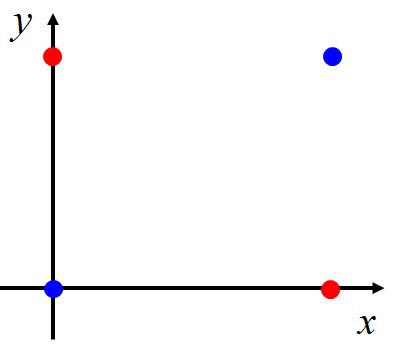 z ≥ 0
z < 0
z ≥ 0
z < 0
[Speaker Notes: The preceding example employed typical “opportunistic,” or found, data. But even data generated by a designed experiment need external information. A DoD project from the early days of neural networks attempted to distinguish aerial images of forests with and without tanks in them. Perfect performance was achieved on the training set, and then on an outof-sample set of data that had been gathered at the same time but not used for training. This was celebrated but, wisely, a confirming study was performed. New images were collected on which the models performed extremely poorly. This drove investigation into the features driving the models and revealed them to be magnitude readings from specific locations of the images; i.e., background pixels. It turns out that the day the tanks had been photographed was sunny, and that for nontanks, cloudy!11 Even resampling the original data wouldn’t have protected against this error, as the flaw was inherent in the generating experiment.

PBS featured this project in a 1991 documentary series The Machine That Changed the World: Episode IV, “The Thinking Machine.”]
Limitation of Logistic Regression
Feature transformation
Not always easy ….. domain knowledge can be helpful
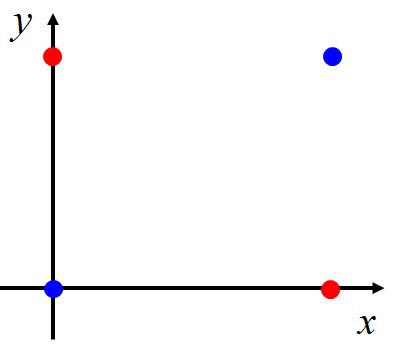 Limitation of Logistic Regression
Cascading logistic regression models
Classification
Feature Transformation
(ignore bias in this figure)
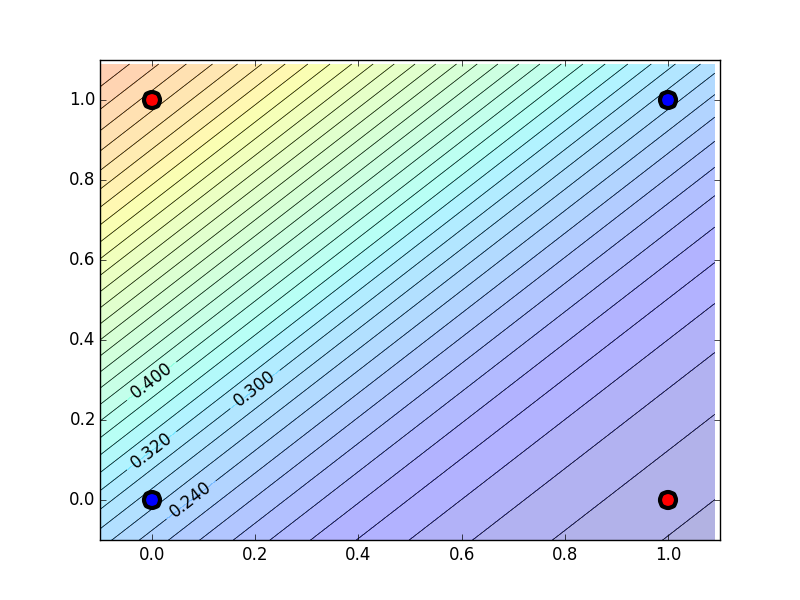 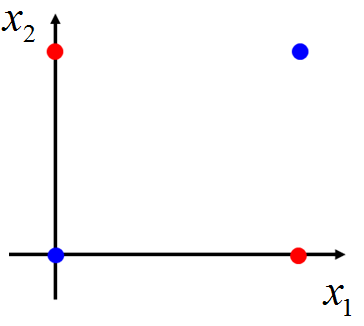 -1
-2
2
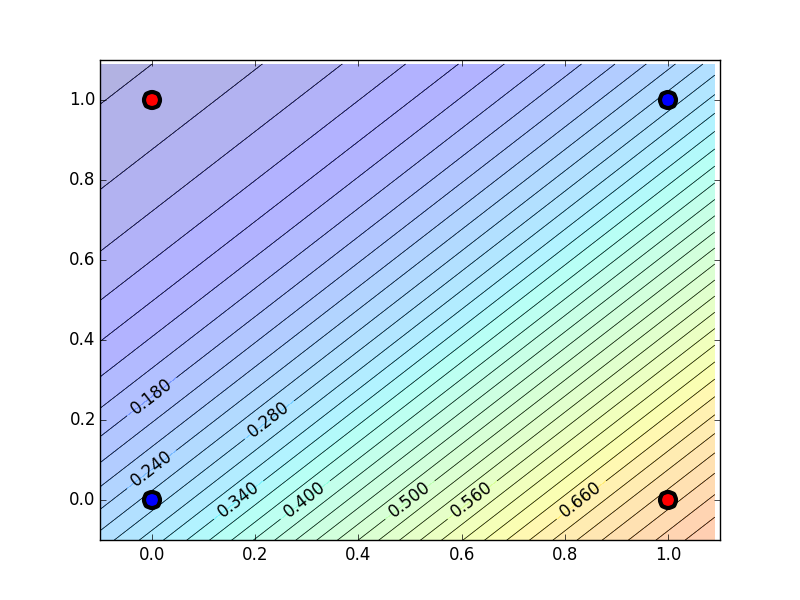 2
-2
-1
[Speaker Notes: 1,-1,-3]
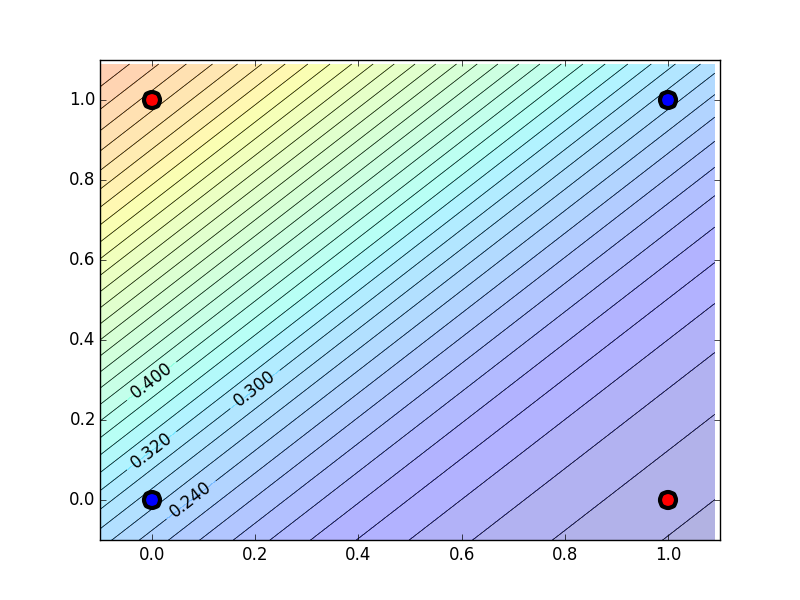 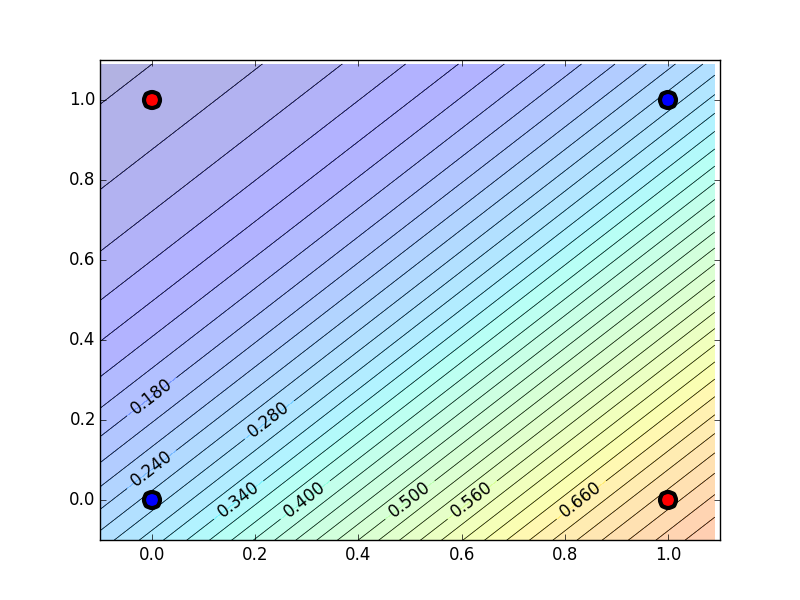 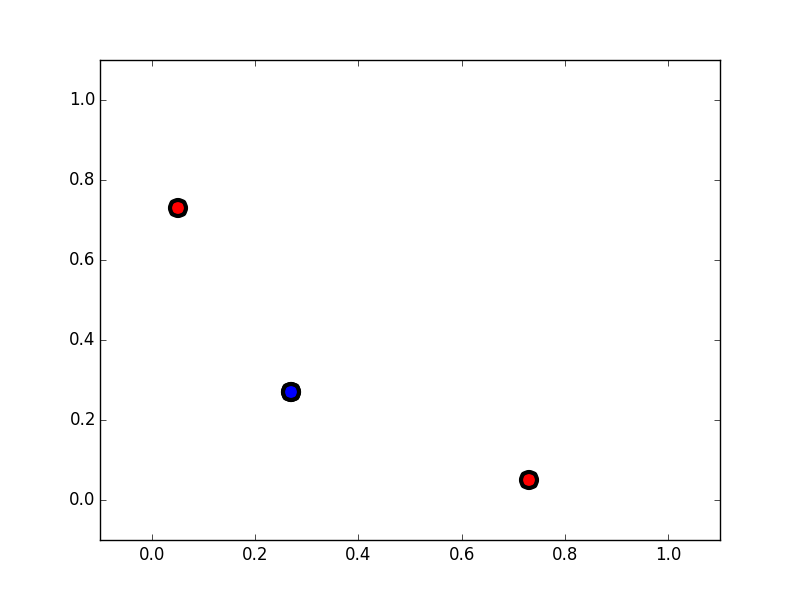 (0.73, 0.05)
(0.27, 0.27)
(0.05,0.73)
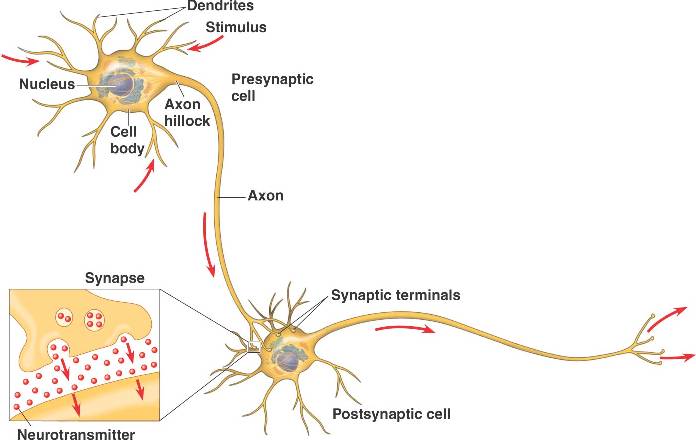 Deep Learning!
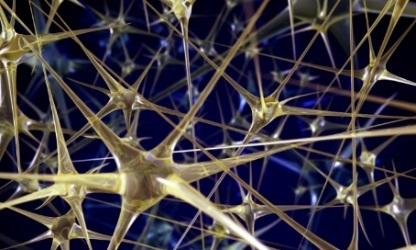 All the parameters of the logistic regressions are jointly learned.
“Neuron”
Classification
Feature Transformation
Neural Network
Reference
Bishop: Chapter 4.3
Acknowledgement
感謝 林恩妤 發現投影片上的錯誤
Appendix
[Speaker Notes: Good ref:
http://www.win-vector.com/blog/2011/09/the-simpler-derivation-of-logistic-regression/
http://www.cs.columbia.edu/~smaskey/CS6998/slides/statnlp_week6.pdf
http://www.win-vector.com/dfiles/LogisticRegressionMaxEnt.pdf

New ton:
http://qwone.com/~jason/writing/lr.pdf


Gradient descent/Another point of view

Why not MSE
Multiple Limit

Ds v.s. generative X 2]
Three Steps
Step 1. Function Set (Model)





Step 2. Goodness of a function


Step 3. Find the best function: gradient descent
Otherwise, output: y = class 2
feature
class
[Speaker Notes: The number of times g get incorrect results on training data.]
class 1
0
z
Step 2: Loss function
+1
class 2
0
z
-1
Ideal loss:
Approximation:
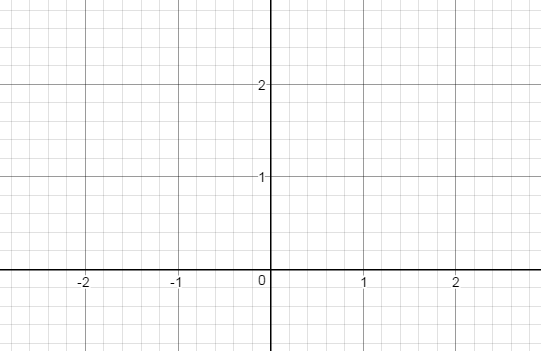 0 or 1
Ideal loss
[Speaker Notes: 我會說這個圖是 "plot of loss functions"﻿]
Step 2: Loss function
Ground
Truth
cross entropy
1.0
Step 2: Loss function
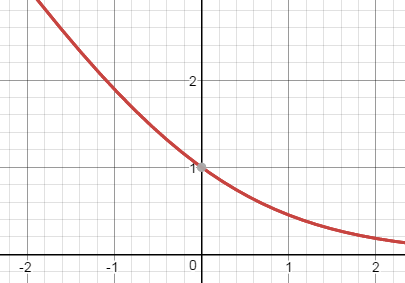 Ideal loss
Divided by ln2 here